Ginzburg Landau phenomenological Theory
The superconducting state and the normal metallic state are separate thermodynamic phases of matter in just the same way as gas, liquid and solid are different phases. 
Similarly, the normal Bose gas and BEC, or normal liquid He4 and super-fluid He II are separated by a thermodynamic phase transitions. 
Each such phase transition can be characterized by the nature of the singularities in specific heat and other thermodynamic variables at the transition Tc. 
The problems of superfluidity and superconductivity were examined from the point of view of the thermodynamics of phase transitions.
Ginzburg Landau phenomenological Theory
The theory of superconductivity introduced by Ginzburg and Landau in 1950 describes the superconducting phase transition from this thermodynamic point of view. 
It was originally introduced as a phenomenological theory, but later Gor’kov showed that it can be derived from full the mi- croscopic BCS theory in a suitable limit.
Condensation Energy
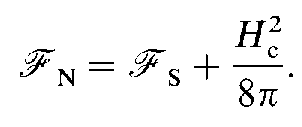 Ginzburg Landau phenomenological Theory
The quantity μ0H2c /2 is the condensation energy in SI unit. 
It is a measure of the gain in free energy per unit volume in the superconducting state compared to the normal state at the same temperature. 
As an example lets consider niobium. Here Tc = 9K, and Hc = 160kA/m (Bc = μ0Hc = 0.2T). The condensation energy μ0H2c /2 = 16.5kJ/m3.
Given that Nb has a bcc crystal structure with a 0.33nm lattice constant
we can work out the volume per atom and find that the condensation energy is only around 2μeV/atom! 
Such tiny energies were a mystery until the BCS theory, which shows that the condensation energy is of order (kBTc)2g(EF ), where g(EF ) is the density of states at the Fermi level. 
The energy is so small because kBTc is many orders of magnitude smaller than the Fermi energy, εF .
Ginzburg Landau phenomenological Theory
The Ginzburg-Landau theory of superconductivity is built upon a general approach to the theory of second order phase transitions which Landau had developed in the 1930’s. 
Landau had noticed that typically second order phase transitions, such as the Curie temperature in a ferromagnet, involve some change in symmetry of the system. For example a magnet above the Curie temperature, TC, has no magnetic moment. 
But below TC a spontaneous magnetic moment develops. In principle could point in any one of a number of different directions, each with an equal energy, but the system spontaneously chooses one particular direction. 
In Landau’s theory such phase transitions are characterized by an order parameter which is zero in the disordered state above Tc, but becomes non-zero below TC. 
In the case of a magnet the magnetization, M(r), is a suitable order parameter.
Ginzburg Landau phenomenological Theory
For superconductivity Ginzburg and Landau (GL) postulated the existence of an order parameter denoted by ψ . This characterizes the supercon-ducting state, in the same way as the magnetization does in a ferromagnet.
The order parameter is assumed to be some (unspecified) physical quantity which characterizes the state of the system. 
In the normal metallic state above the critical temperature Tc of the superconductor it is zero. While in the superconducting state below Tc it is non-zero.
Ginzburg Landau phenomenological Theory
Therefore it is assumed to obey:



Ginzburg and Landau postulated that the order parameter   should be a complex number, thinking of it as a macroscopic wave function for the superconductor in analogy with superfluid 4He.  
At the time of their original work the physical significance of this complex in superconductors was not at all clear. 
But, in the microscopic BCS theory of superconductivity there appears a parameter, Δ, which is also complex.
Gor’kov was able to derive the Ginzburg-Landau theory from BCS theory, and show that ψ is essentially the same as Δ , except for some constant.
numerical factors. In fact, we can even identify |ψ|2 as the density of BCS “Cooper pairs” present in the sample.
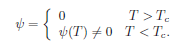 Ginzburg Landau phenomenological Theory
Ginzburg and Landau assumed that the free energy of the superconductor must depend smoothly on the parameter ψ . 
Since  ψ is complex and the free energy must be real, the free energy can only depend on |ψ|. Furthermore, ψ since   goes to zero at the critical temperature, TC, we can Tailor expand the free energy in powers of |ψ|. For temperatures close to TC only the first two terms in the expansion should be necessary, and so the free energy density (F) must be of the form:
Ginzburg Landau phenomenological Theory
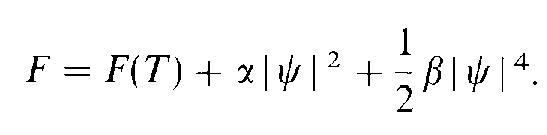 Here fs(T) and fn(T) are the superconducting state and


Clearly  above Eq. is the only possible function which is real for any complex ψ near ψ  = 0 and which is a differentiable function of ψ and ψ*  near to ψ = 0. 
The parameters a(T) and b(T) are, in general, temperature dependent pheonomenological parameters of the theory. 
However it is assumed that they must be smooth functions of temperature. We must also assume that b(T) is positive, since otherwise the free energy density would have no minimum, which would be unphysical (or we would have to extend the expansion to include higher powers such as |ψ|6).
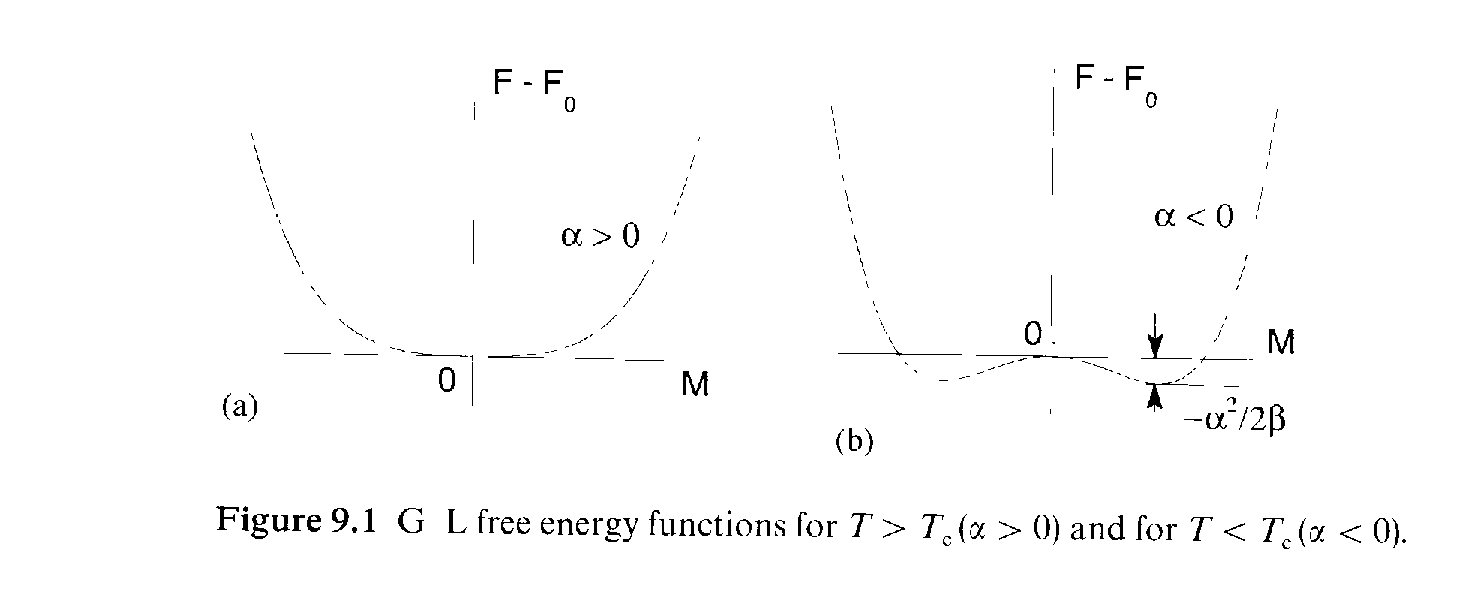 Ginzburg Landau phenomenological Theory
Plotting Fs − Fn as a function of  ψ is easy to see that there are two  possible curves, depending on the sign of the parameter a(T), as shown in Fig.   In the case a(T) > 0, the curve has one minimum at ψ = 0.  On the other hand, for a(T) < 0 there are minima wherever | ψ |2 = −a(T)/2b(T).
Landau and Ginzburg assumed that at high temperatures, above TC, we have a(T) positive, and hence the minimum free energy solution is one with ψ = 0, i.e. the normal state. 
But if a(T) gradually decreases as the temperature T is reduced, then the state of the system will change suddenly when we reach the point a(T) = 0. Below this temperature the minimum free energy solution changes to one with ψ ≠ 0. Therefore we can identify temperature ,where , a(T) becomes zero as the critical Temperature  TC.
Ginzburg Landau phenomenological Theory
Near to this critical temperature, Tc, assuming that the coefficients a(T) and b(T) change smoothly with temperature, we can make a Taylor expansion,
            a(T) ≈ a’ × (T − Tc) + . . .
              b(T) ≈  b + . . . ,
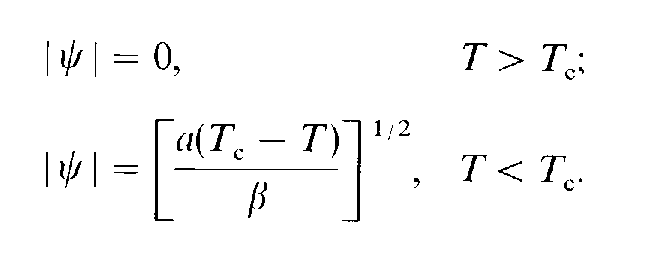 Ginzburg Landau phenomenological Theory
(1)
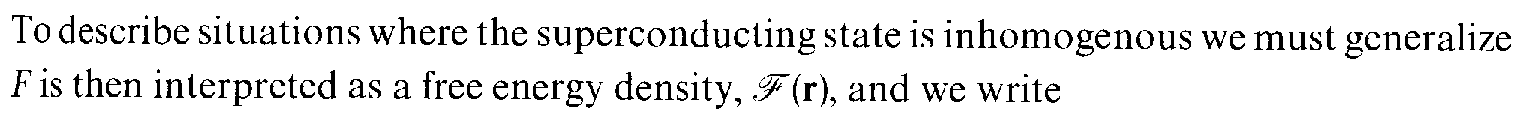 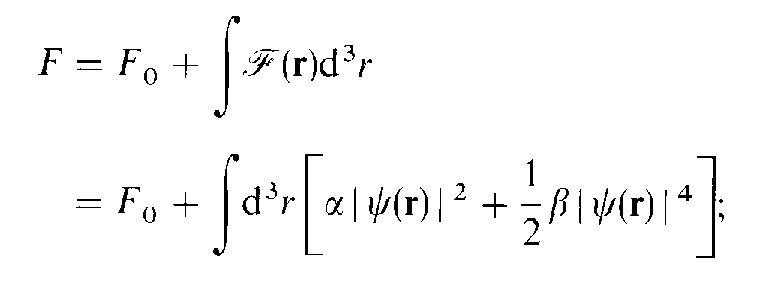 F is now the total free energy. Eq. (1) in its present form does not model the increase in energy  associated with a spatial distortion of the order parameter, i.e., effects associated with a coherence  length, ξ.  To account for such effects Ginzburg and Landau added a 'gradient energy' term to (1)  0f the form
Ginzburg Landau phenomenological Theory
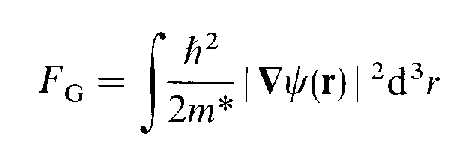 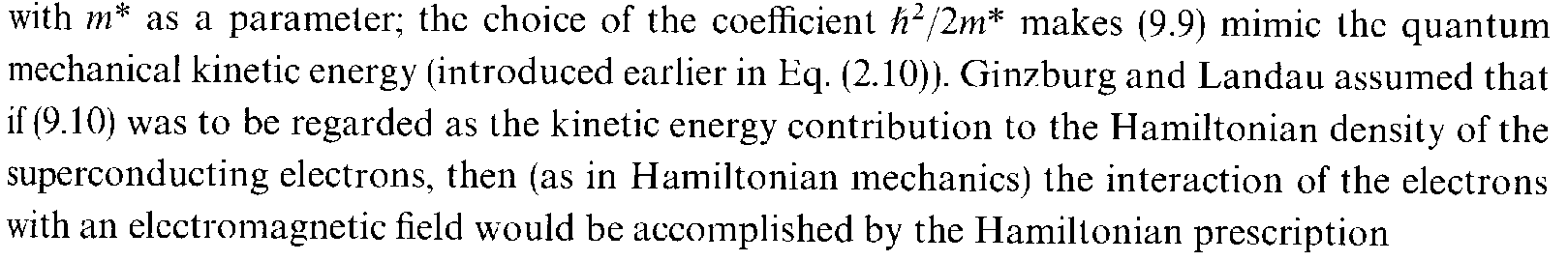 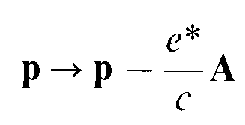 Ginzburg Landau phenomenological Theory
Hence


  Finally we must add the contribution of the magnetic field to the energy density
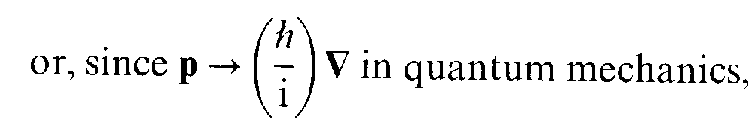 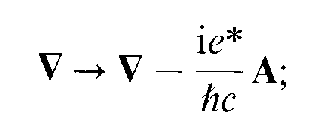 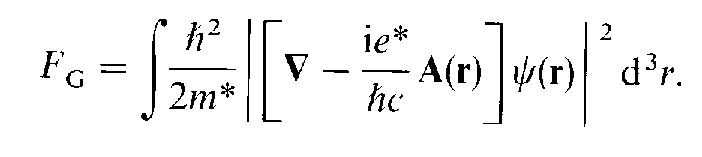 Ginzburg Landau phenomenological Theory
Combining the above



                                                                             (2)

                                                                                (2)
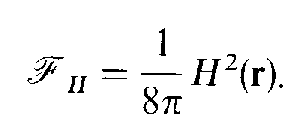 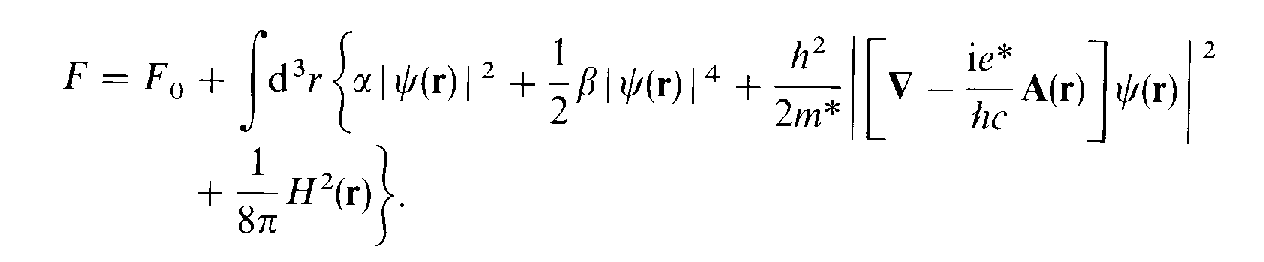 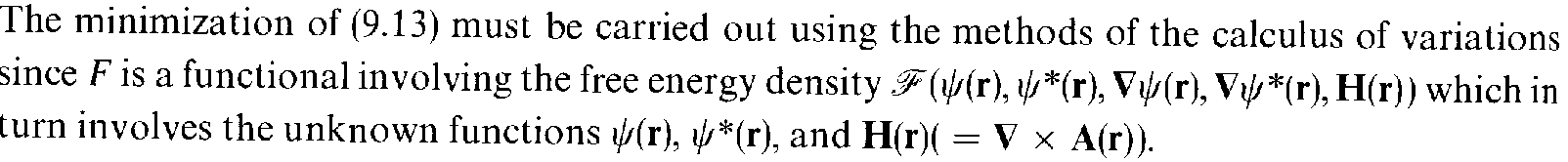 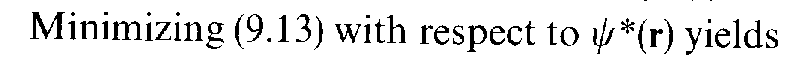 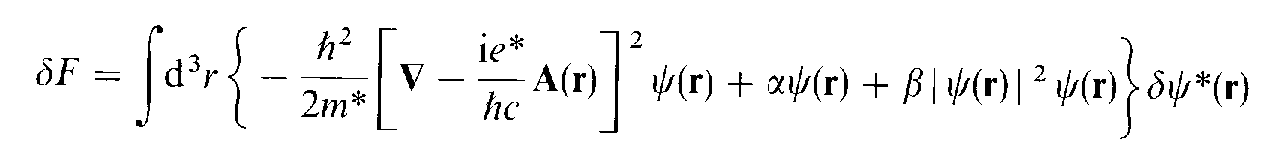 variation with respect to ψ, which is an independent  Variable, yields the complex conjugate of (2). To minimize ,          we set the integrand of the of above  to zero; this yields the first  G-L equation.
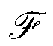 Ginzburg Landau Equation




Variation of Eq. (2) w.r.t    A where
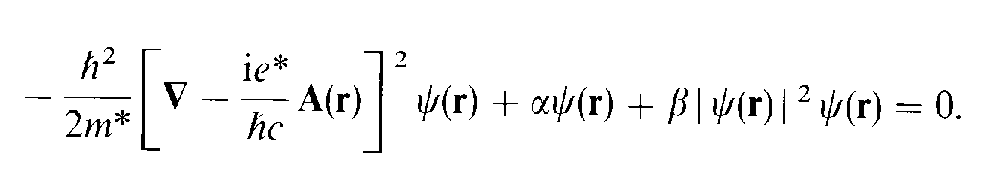 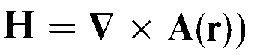 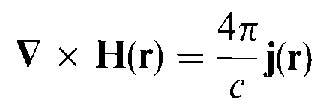 Provided we identify J(r) as




Or equivalently




This is the 2nd Ginzburg landau equation which is same as the current density in quantum Mechanics
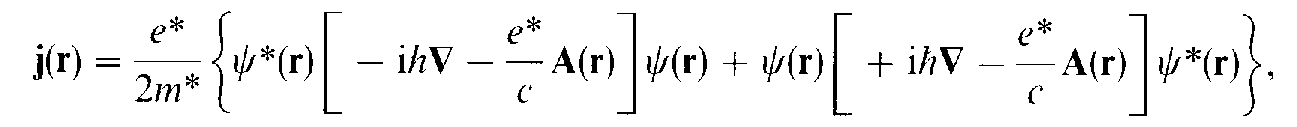 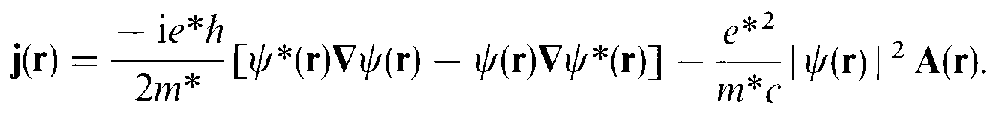 Boundaries and boundary conditions
We first examine a simple case involving an inhomogeneous order parameter generated by the  presence of a boundary, in the absence of a magnetic field. 
Assume we have a superconducting half space occupying the region x > 0. 
We further assume that the order parameter is driven to zero at this interface. 
Experimentally this can be accomplished by coating the surface of the superconductor with a film of ferromagnetic material.
continue
G L equation




In one dimension becomes
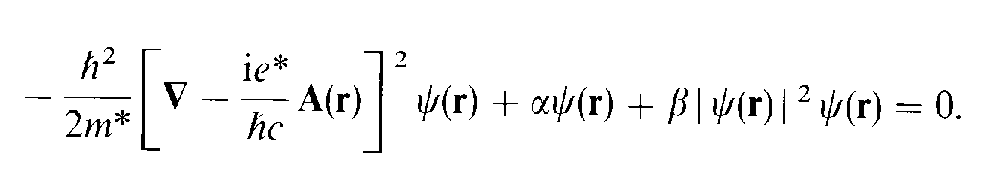 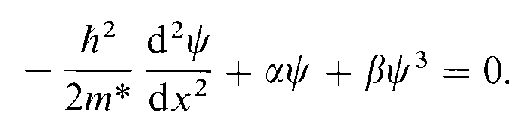 continue
a is negative in the superconducting state



Substituting

The above diff. equation  becomes
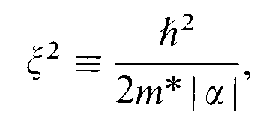 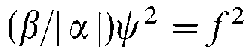 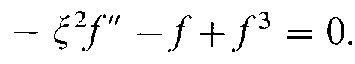 continue
Multiplying by ƒ’ the diff. Eqn. can be written as




This means that the quantity in bracket is constant.

                                                          =  C
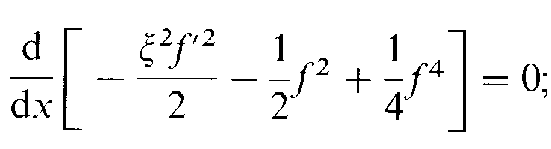 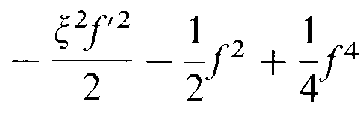 continue
Far from the boundary the ψ and hence f  is constant.  This employs that f’=0 and 


Then the above diff. equation becomes


Which has the solution
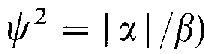 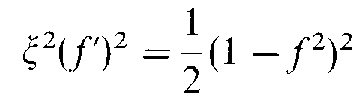 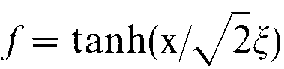 continue
or

Thus we see that the ξ is the measure of distance  over which it responds to perturbation.
Since
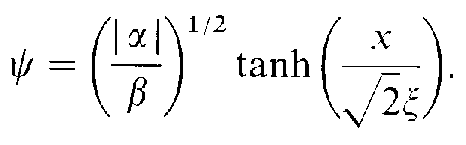 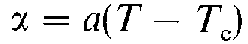 continue
we have



 We see that the G L coherence length diverges as

 
this divergence is a general property of the coherence length at all second order phase transitions (although the exponent differs in general from this 'mean field' value of 1/2 close to TC).
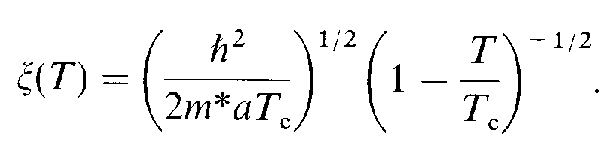 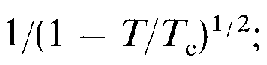 continue
we have



 We see that the G L coherence length diverges as

 
this divergence is a general property of the coherence length at all second order phase transitions (although the exponent differs in general from this 'mean field' value of 1/2 close to TC).
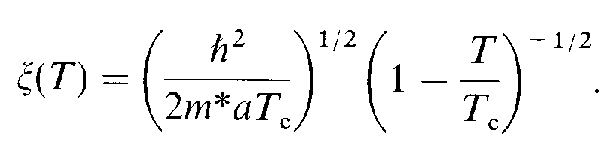 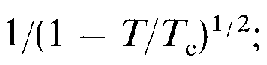 London equation from GL equation
2nd GL equation


In the limit when the two first term is negligible then the equation is nothing but London equation

        J(r)   =

Provided
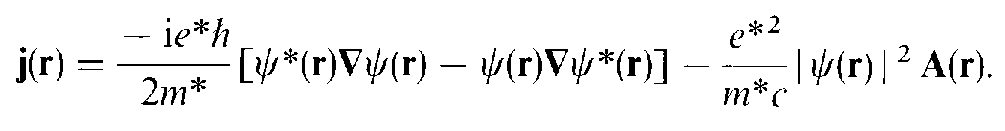 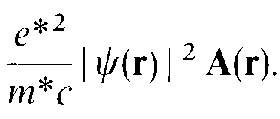 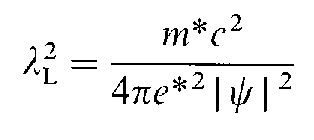 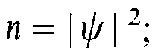 London equation from GL equation
Or,

Thus we see that in G-L theory L and   ξ both diverges as
The ratio, called G-L parameter


is independent of temperature and constant.
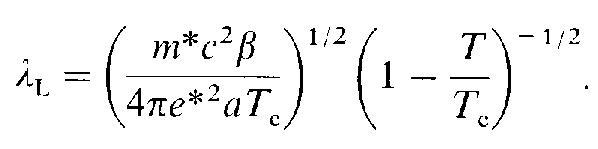 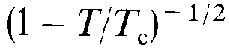 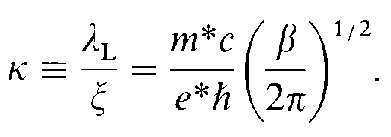 Surface energy at phase boundary
At phase boundary
By definition




Or,
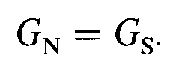 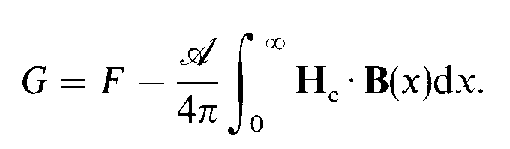 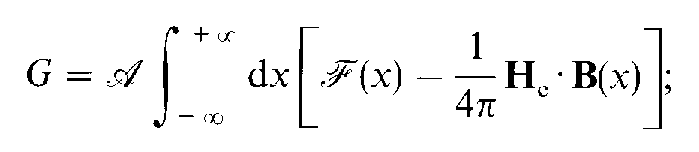 London equation from GL equation
Inserting for  F in G



And 
  and using definition of

                 G
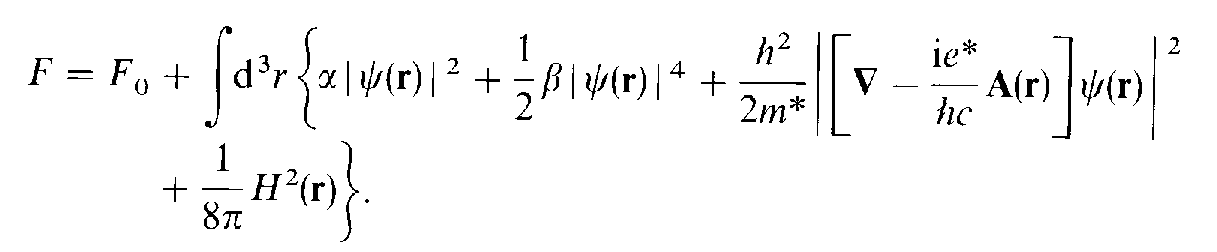 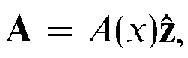 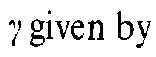 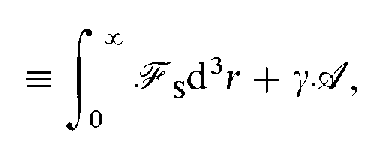 Surface energy at phase boundary
We obtain for   ,
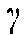 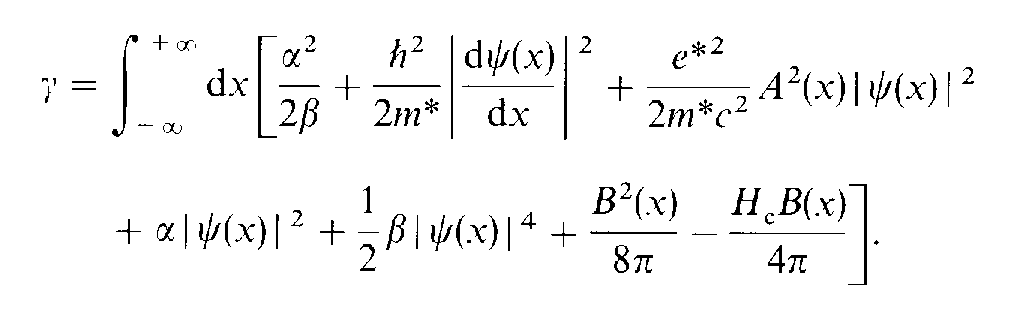 The vanishing of the cross term          in both in above equation  and the first G-L equation allows us to  choose ψ real; it then follows from 2nd G-L  that
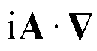 Surface energy at phase boundary continue
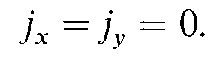 And
To compute g we must simultaneously solve the first and second G-L equations,  for  y(x) and  B(x) = -(dA(x)/dx)), subject to boundary  conditions  and substitute in the equation for g.
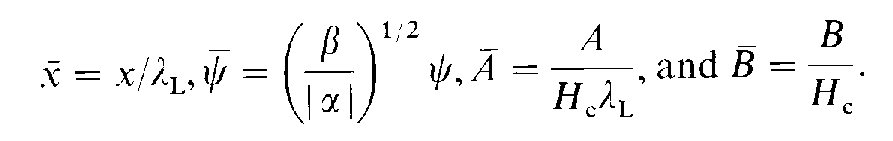 Surface energy at phase boundary
To simplify the calculation we rewrite in scaled var-iable


The GL eqn becomes


and
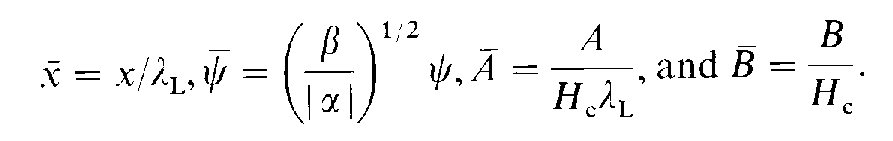 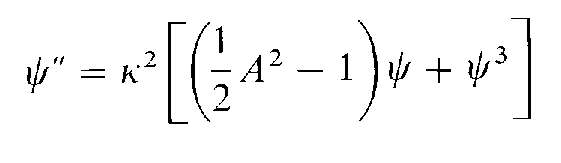 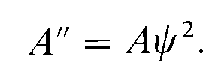 Surface energy at phase boundary
The solution for arbitrary k  must be obtained numerically. The appropriate boundary condition

And


To obtain the first integral of GL 1st , multiply by y’
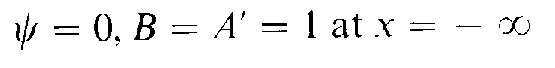 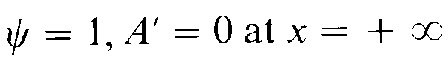 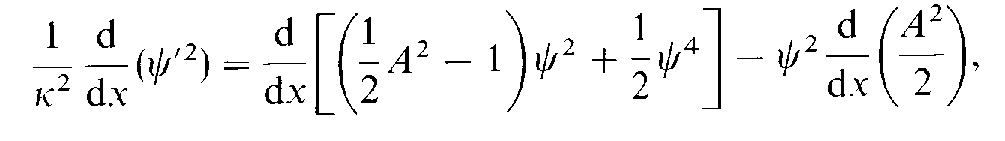 Surface energy at phase boundary
Multiplying 2nd by A’



Combining the above two eqn.


The value of constant was fixed by boundary condition
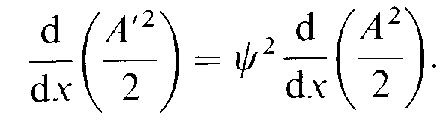 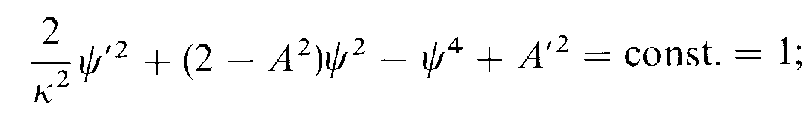 Surface energy at phase boundary
Using                                             and scaled variables 



Combining this eqn. with the earlier eqn
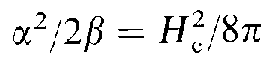 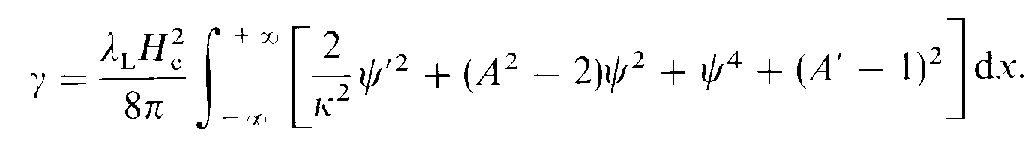 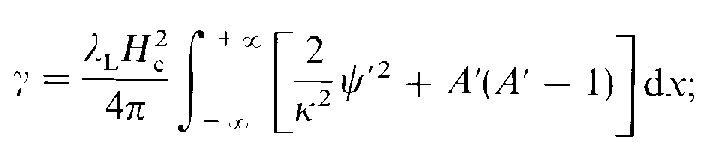 Surface energy at phase boundary
In general the soln of



Can be computed if  A’(x) and y’(x) are given.
For  A=0
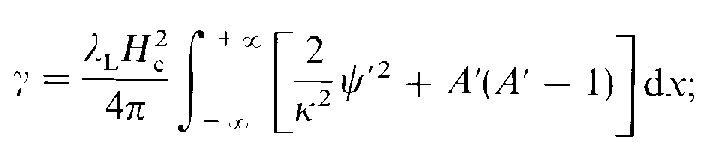 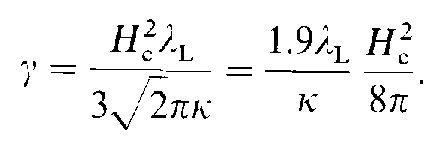 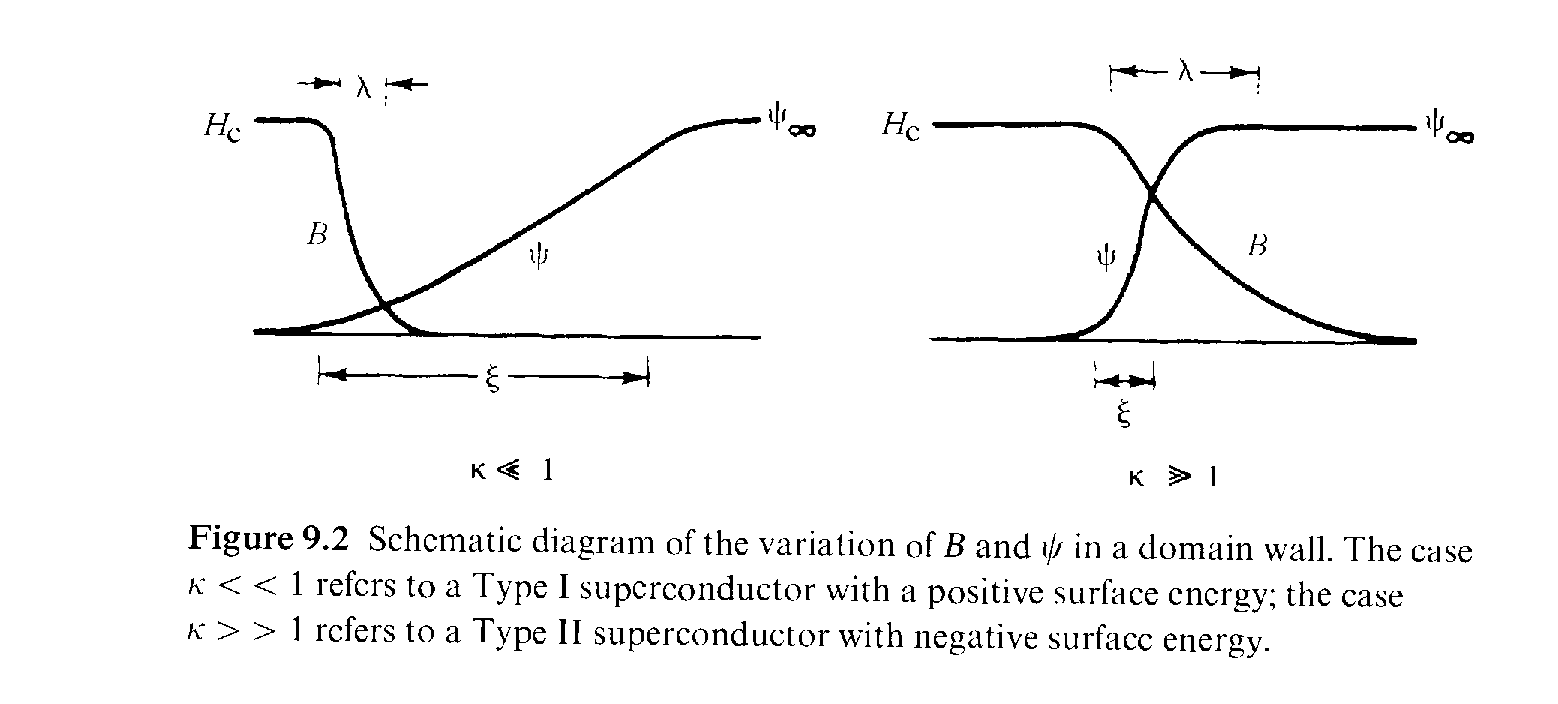